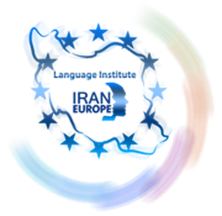 EVOLVE 6A – 3.2
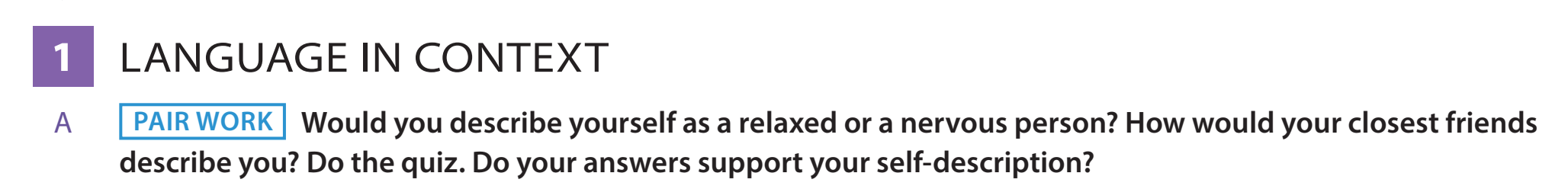 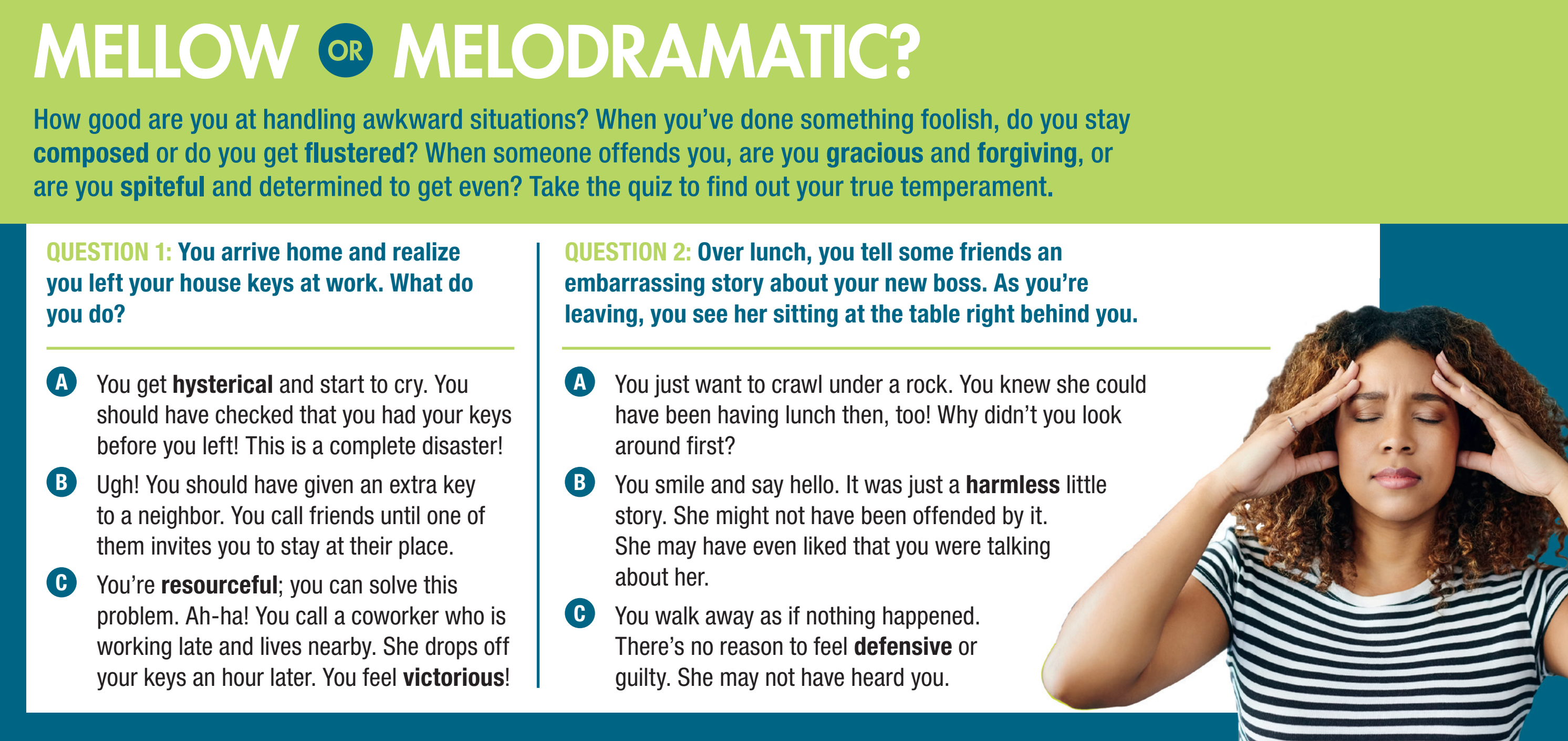 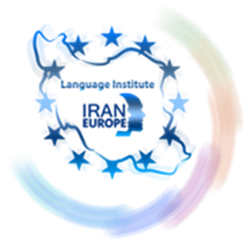 2
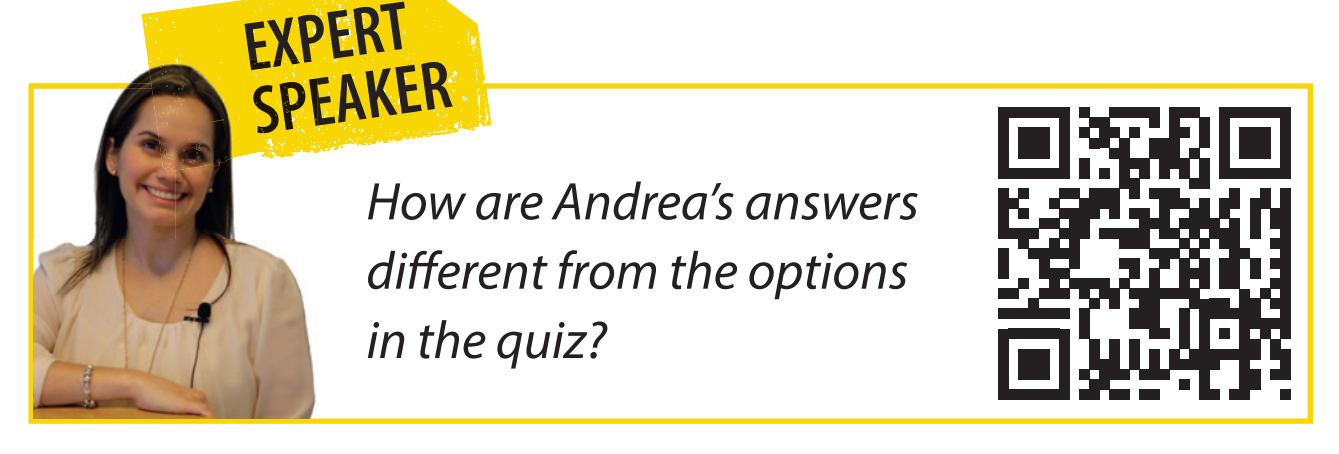 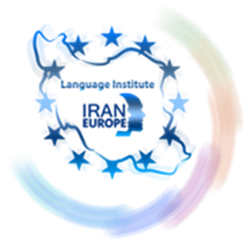 3
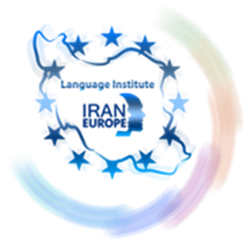 4
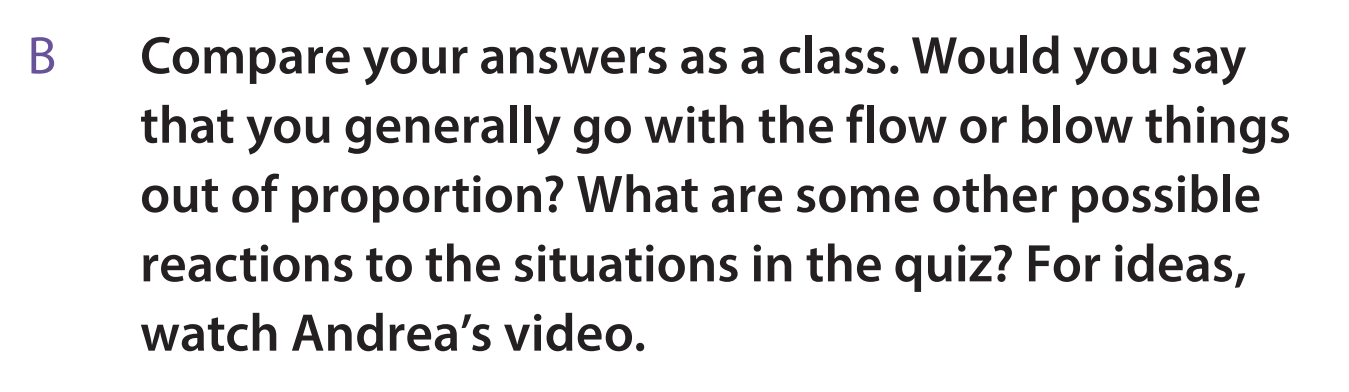 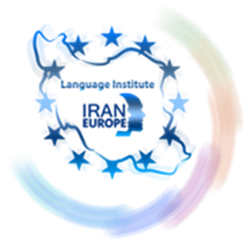 5
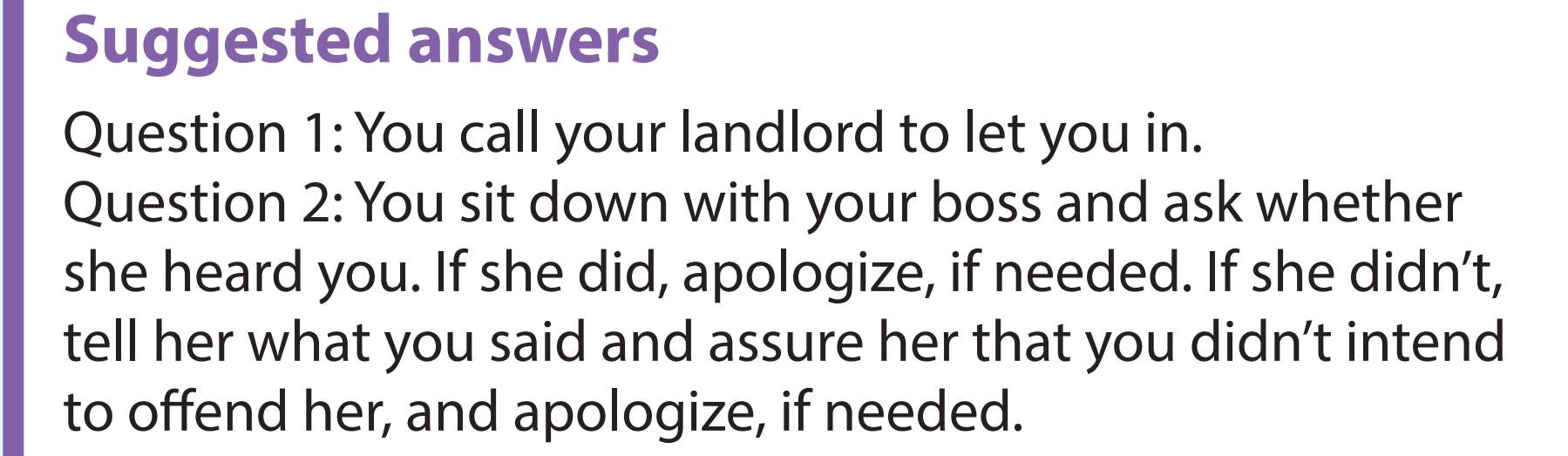 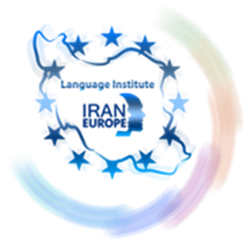 6
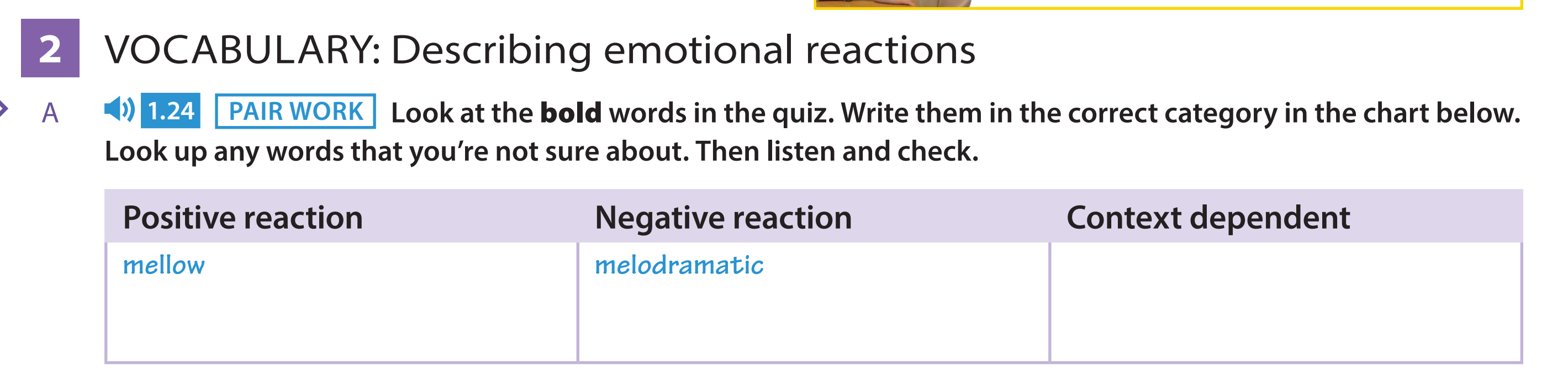 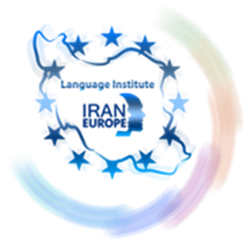 7
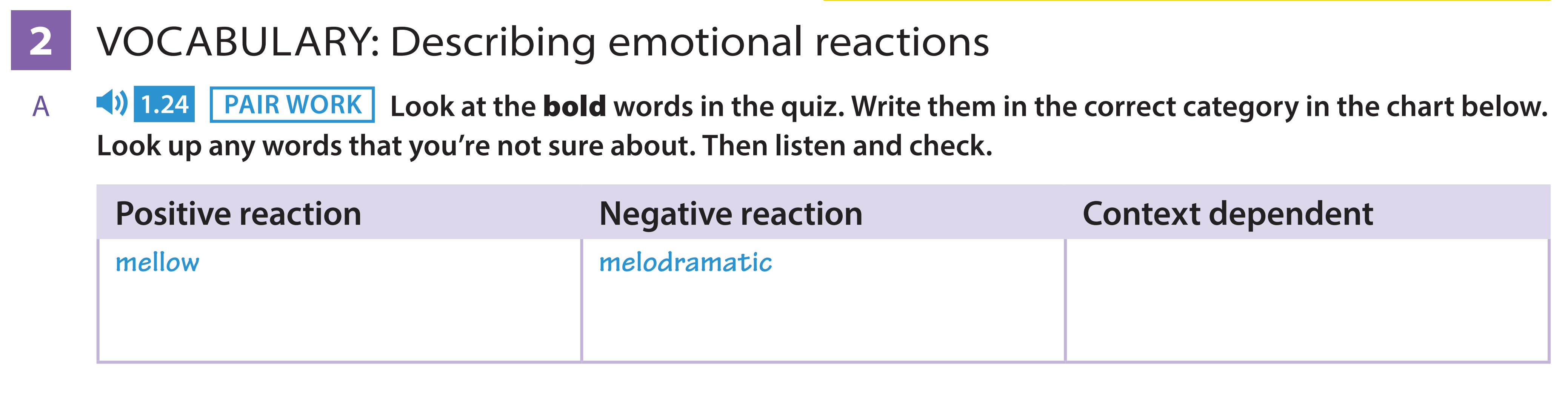 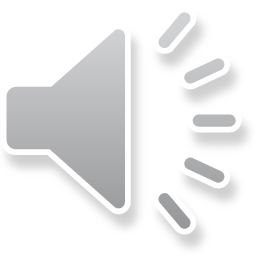 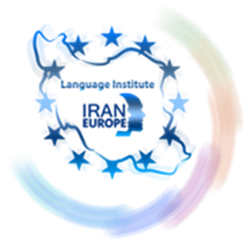 8
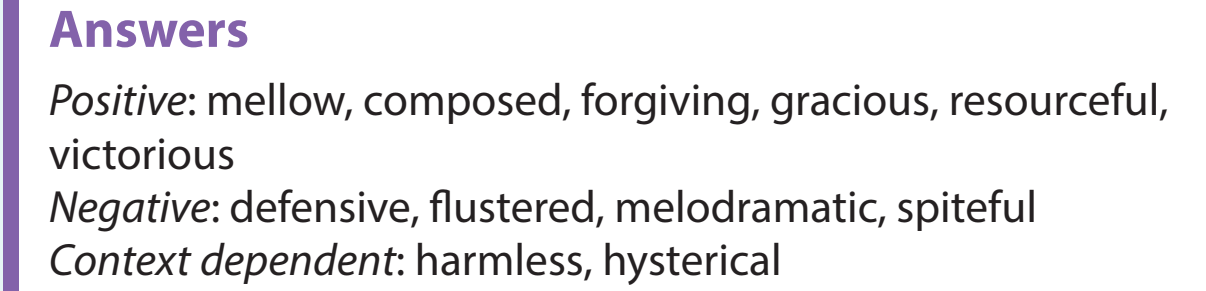 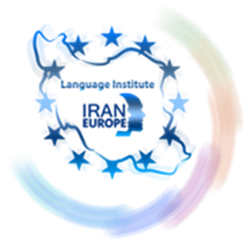 9
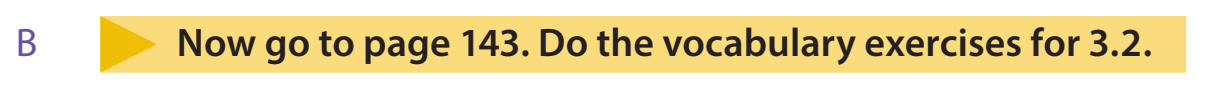 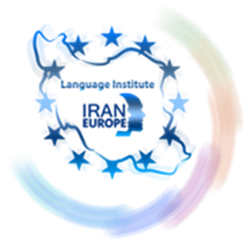 10
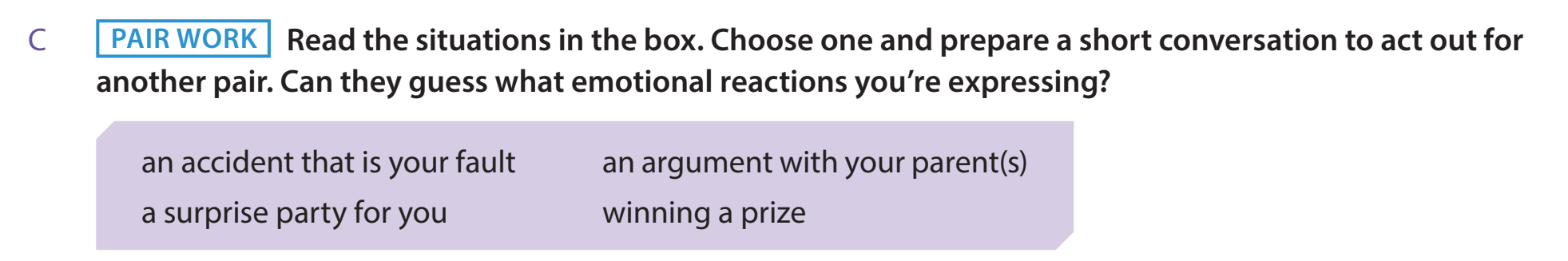 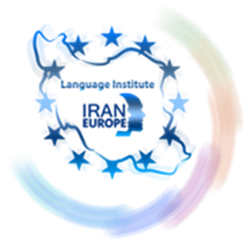 11
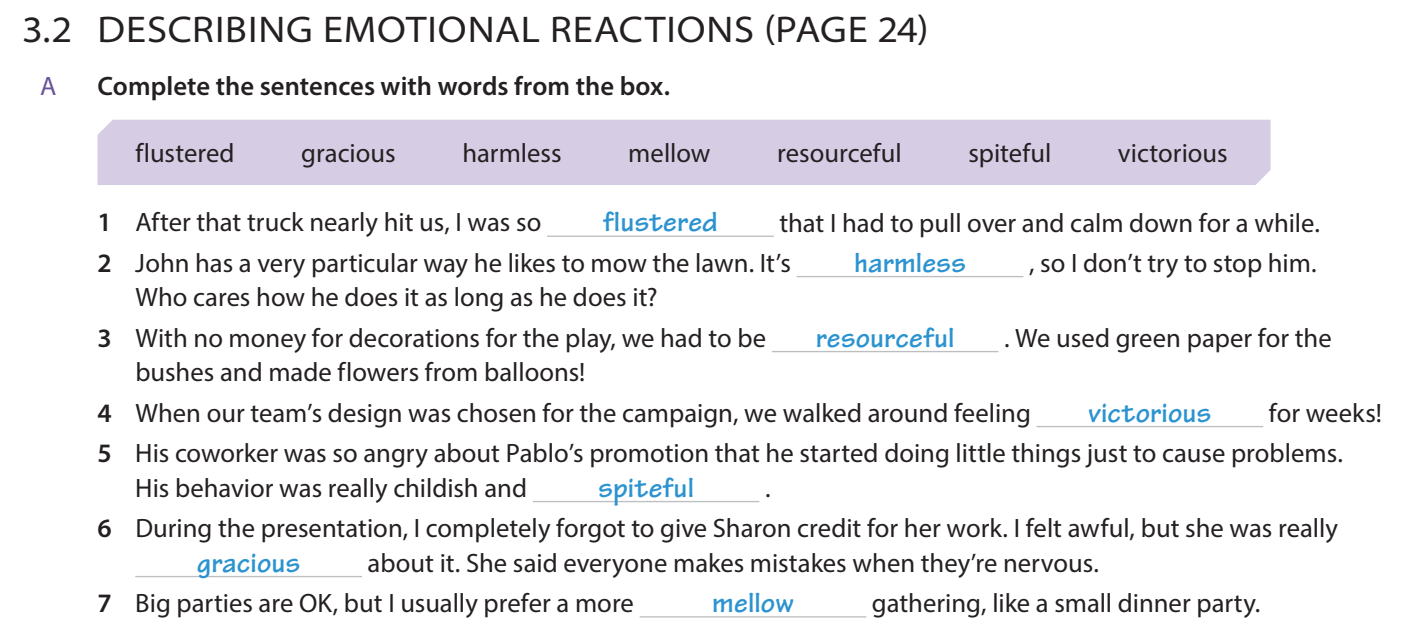 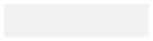 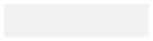 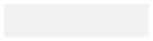 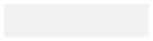 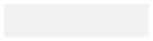 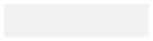 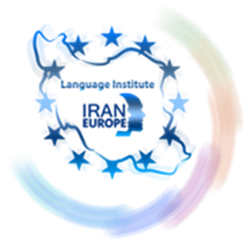 12
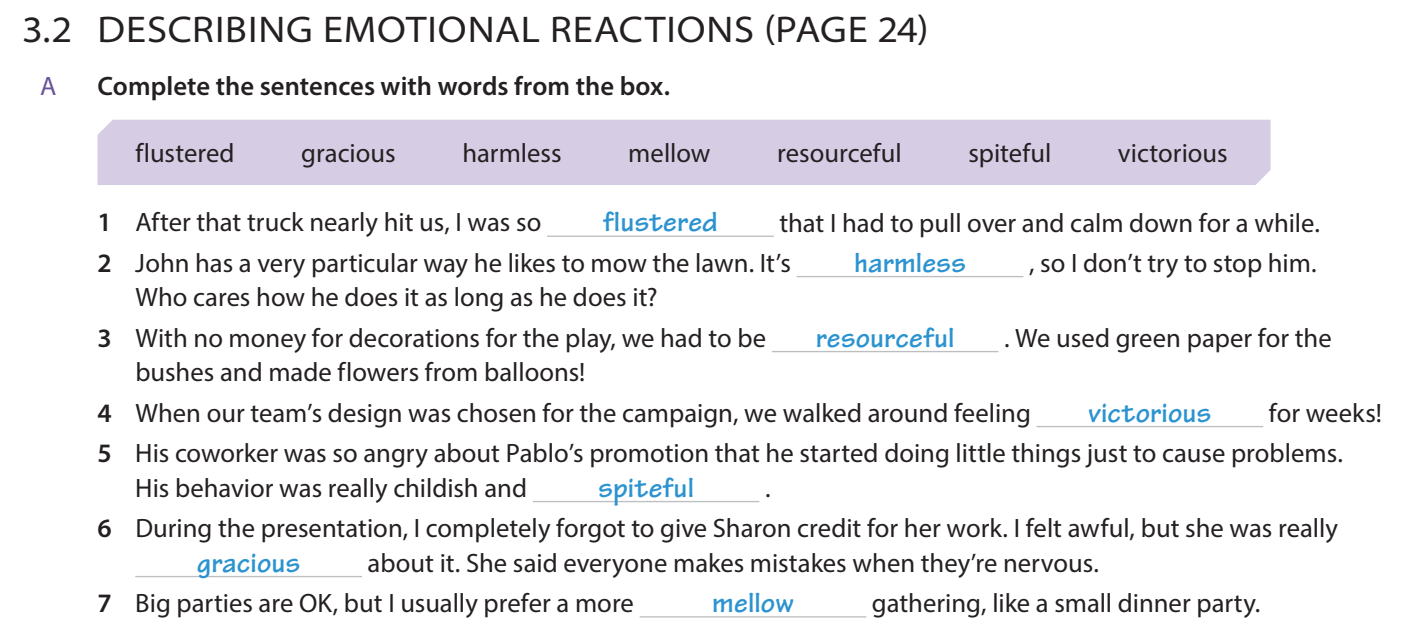 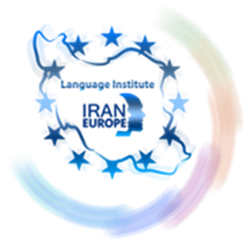 13
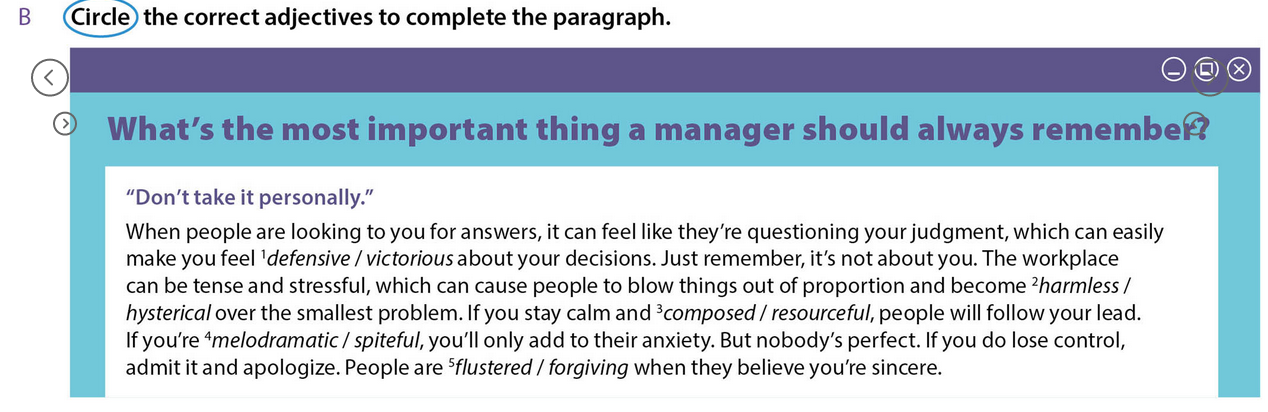 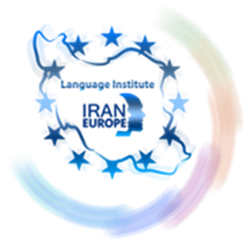 14
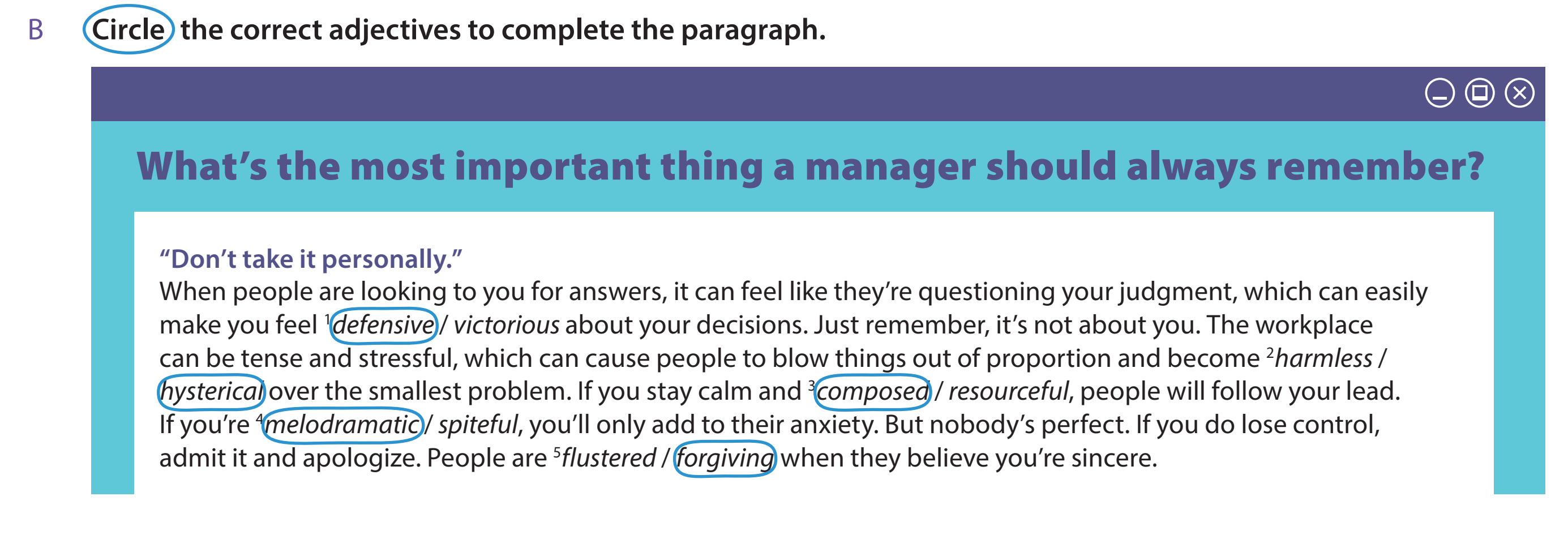 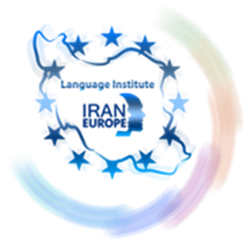 15
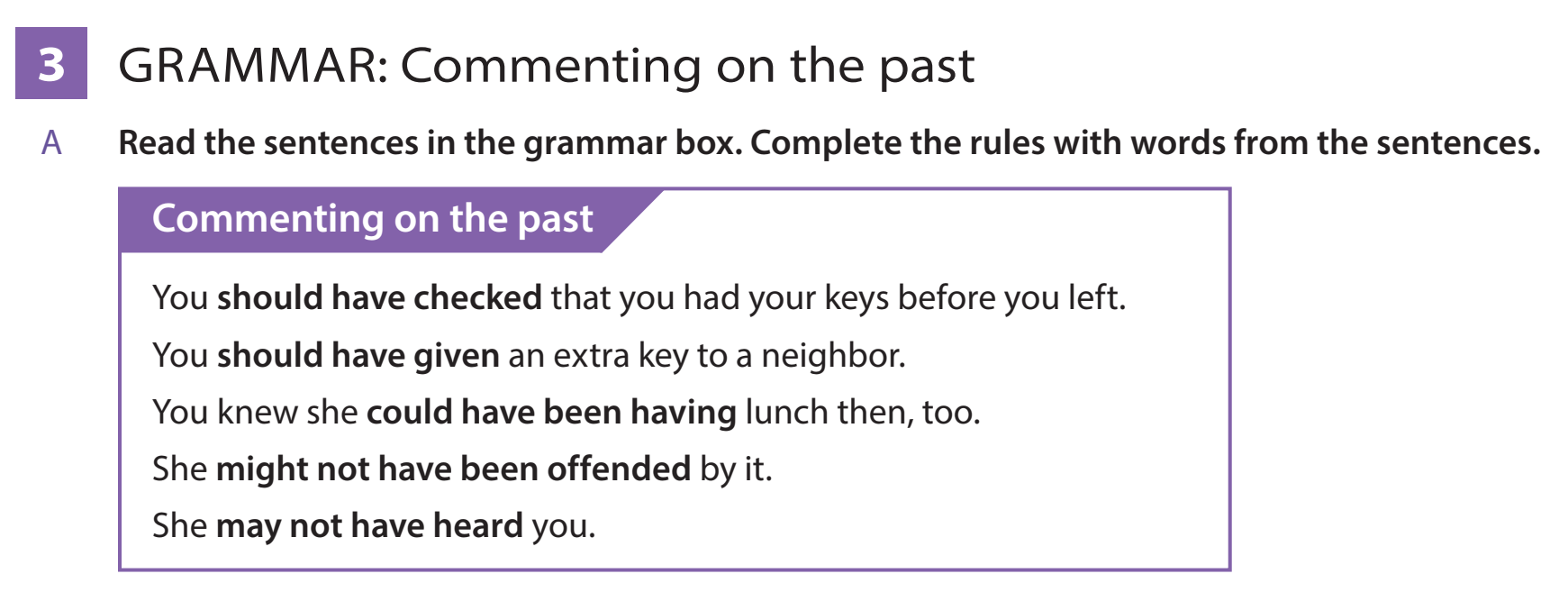 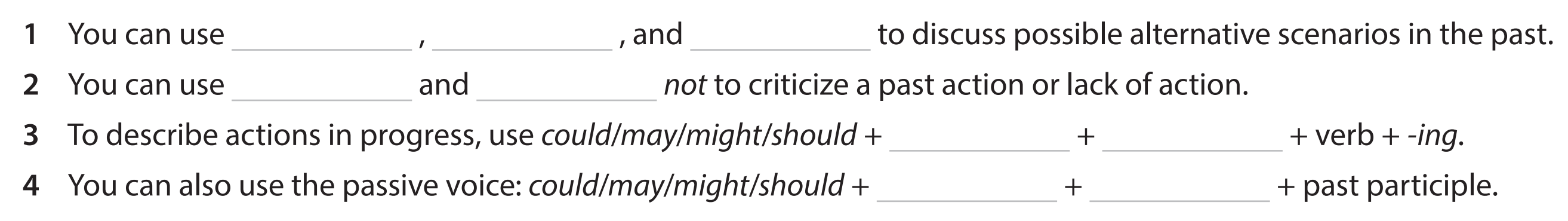 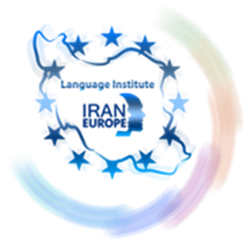 16
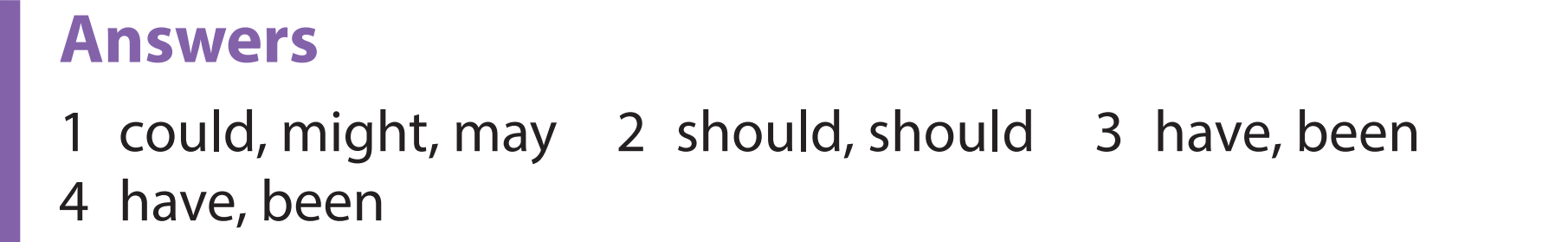 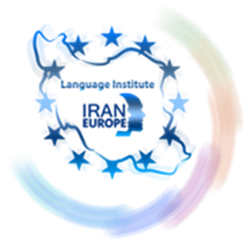 17
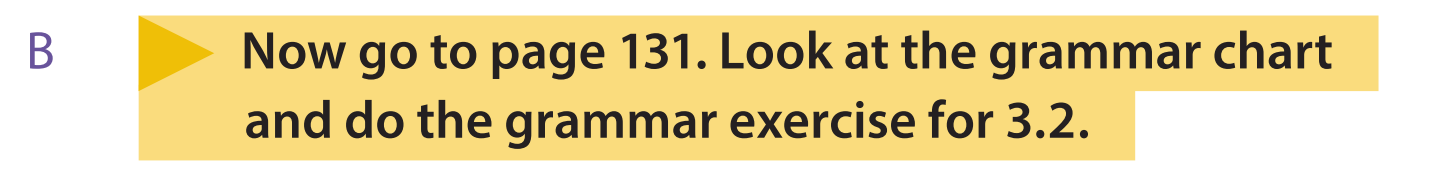 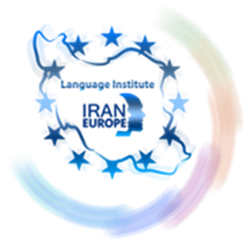 18
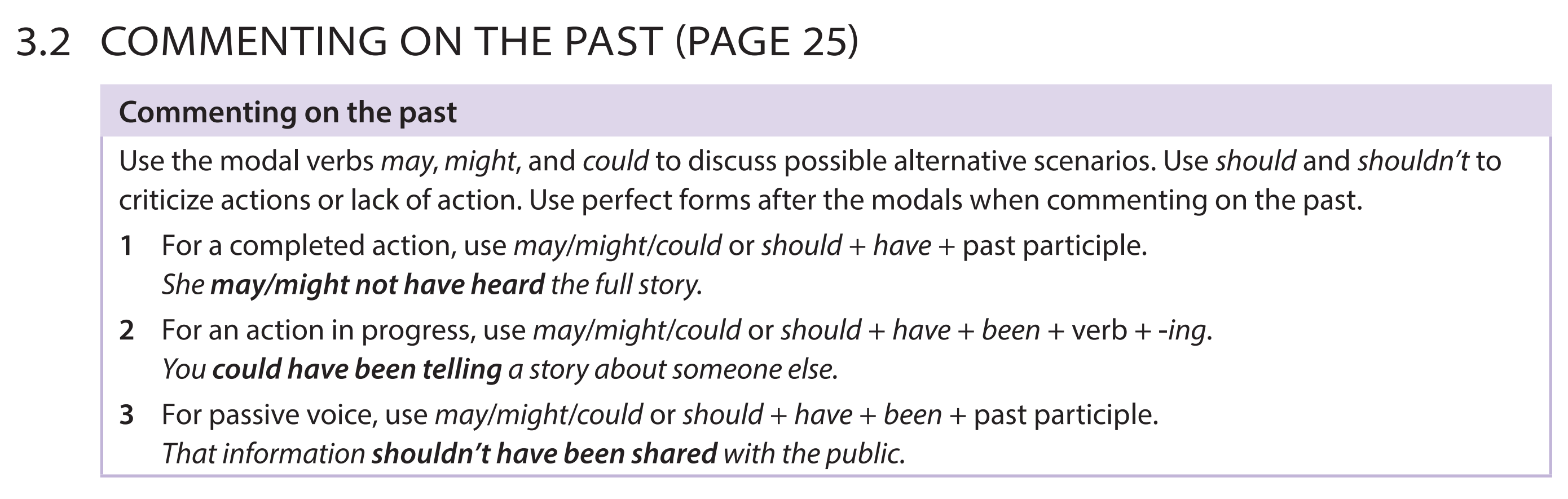 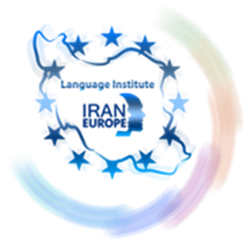 19
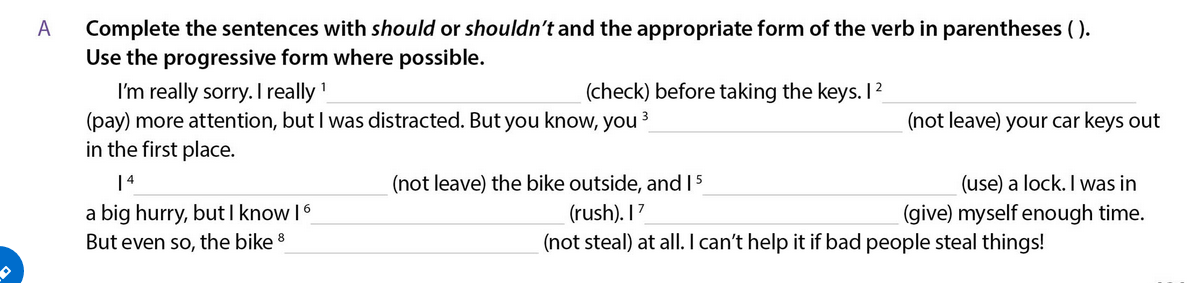 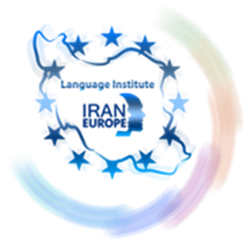 20
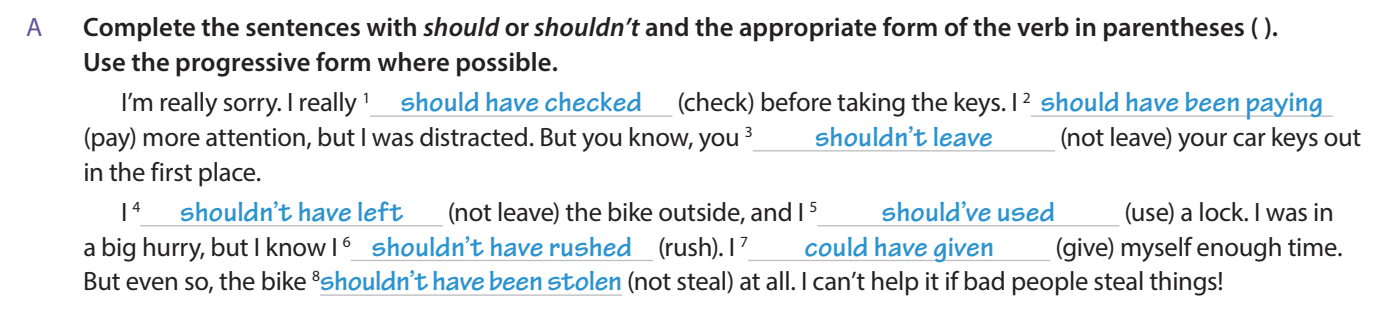 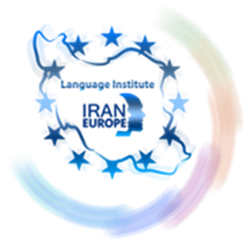 21
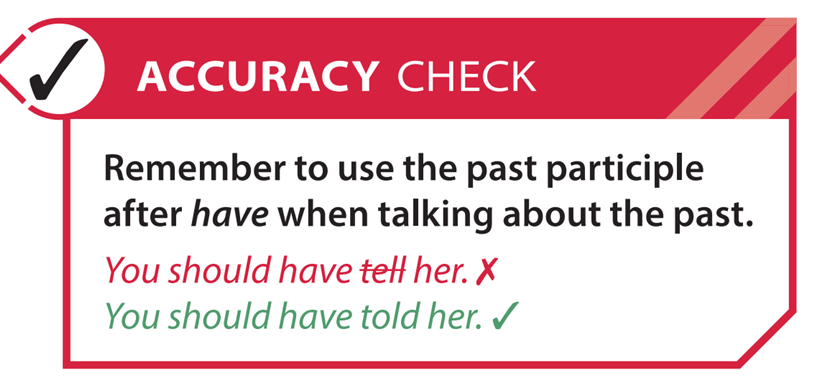 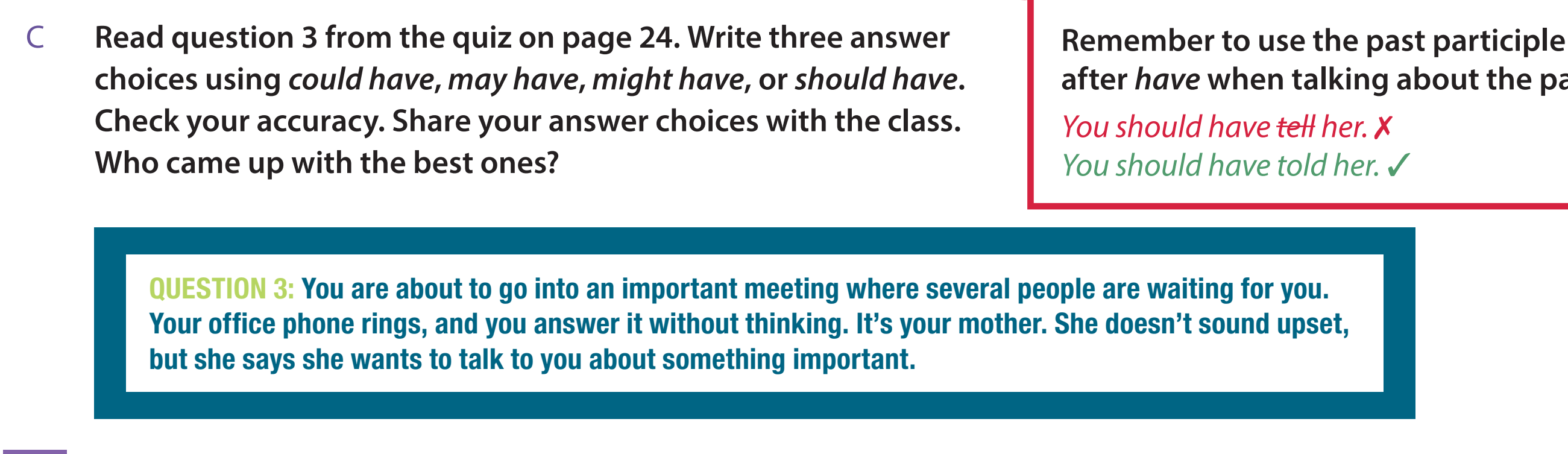 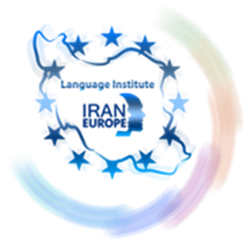 22
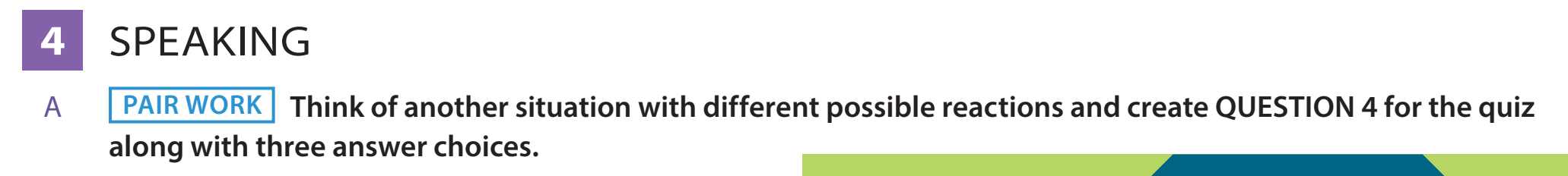 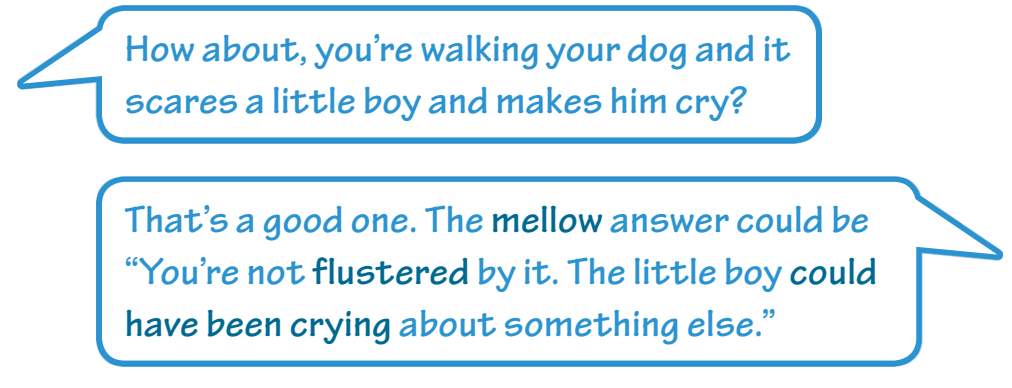 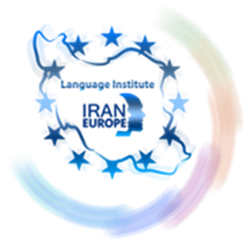 23
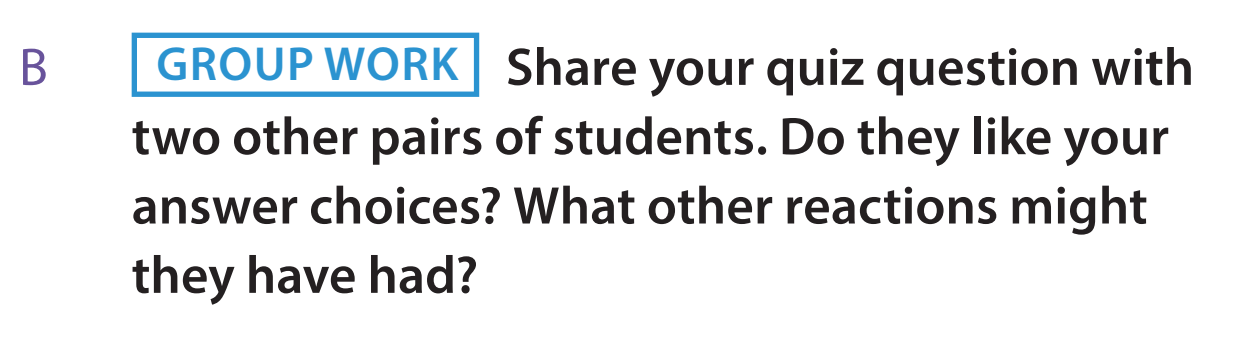 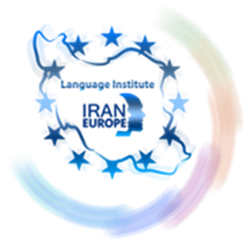 24
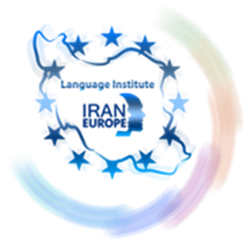 25